Process-Based Asynchronous Progress Model for MPI Point-to-Point Communication
Min Si,  Pavan Balaji
Argonne National Laboratory, USA
MPI Two-Sided Communication Model
MPI_Send / MPI_Recv
Most basic and widely used MPI functions
MPI_Isend / MPI_Irecv, MPI_Wait / MPI_Test …
Nonblocking routines allow opportunity to overlap data transferring taken by network with user computation taken by CPU cores.
Process 0
Process 1
Process 0
Process 1
Send (data)
Isend
Data Transfer
Irecv
Receive (data)
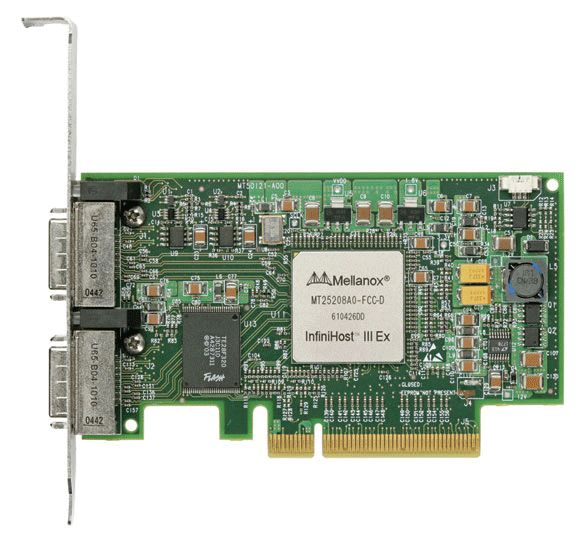 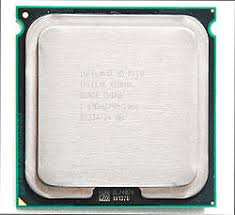 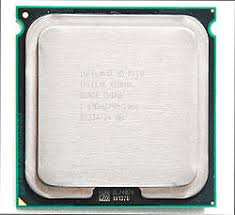 Compute
Compute
Wait
Wait
NonBlocking Routine
Blocking Routine
2
HPCC 2017, Bangkok
Nonblocking Two-sided Communication
Eager Protocol
Pre-allocated internal buffer 
Issue data without waiting matching recv
Suitable for small messages (e.g., used for msg < 8Kbytes on many platforms)
Rendezvous (RNDV) Protocol
Require additional handshake
Direct transfer data between user buffers (e.g., RDMA)
Suitable for large messages
No internal buffer, no extra copy
But No Communication Overlap !
Process 0
Process 1
ISEND
IRECV
Process 0
Process 1
WAIT
ISEND
Handshake
IRECV
Data transfer
WAIT
WAIT
WAIT
Data transfer
Local copy
3
HPCC 2017, Bangkok
Traditional Approaches of ASYNC Progress (1)
Thread-based approach
Every MPI process has a communication dedicated background thread
Background thread polls MPI progress process
Example: Default asynchronous progress model in MPICH, Intel MPI, Cray MPI
Multithreading (TH) overhead on Cray XC30
Process 1
Helper 
thread
Process 0
IRECV
SEND
Computation
Cons:
Waste 50% computing cores or oversubscribe cores
Overhead of Multithreading safety of MPI
T0
T1
P2
T2
P3
T3
P0
P1
WAIT
4
HPCC 2017, Bangkok
Traditional Approaches of ASYNC Progress (2)
Interrupt-based approach
Assume all hardware resources are busy with user computation
Utilize hardware interrupts to awaken a kernel thread
Examples: Cray MPI DMAPP (deprecated from v7.6.0), IBM MPI on Blue Gene/P
DMAPP-based ASYNC overhead on Cray XC30
IRECV
Process 0
Process 1
Helper 
thread
Computation
SEND
WAIT
Interrupt
Cons:
Overhead of frequent interrupts, need special hardware support.
5
HPCC 2017, Bangkok
Casper: Process-based Asynchronous Progress
Computing Node
RMA Image
Multi- and many-core architectures
Rapidly growing number of cores
Not all of the cores are always keeping busy
Casper
Dedicating arbitrary number of cores to “ghost processes”
Ghost process triggers progress for MPI communication on user processes
Portable PMPI profiling interface based design
Socket 0
Socket 1
G
G
APPLICATIONS
CASPER
OpenMPI
MVAPICH
IntelMPI
CrayMPI
MPICH
6
HPCC 2017, Bangkok
[Speaker Notes: Infinite cores, do not need interrupt]
Casper Basic Framework
Application
Ghost Isolation
Transparently replace MPI_COMM_WORLD by COMM_USER_WORLD
G
Casper Runtime
MPI_COMM_WORLD
COMM_USER_WORLD (SIZE=4)
Supporting MPI One-Sided Communication
Redirect RMA operations to  ghost processes
Ghost Process
Process 0
Process 1
Computation
RMA(data)
+=
Original MPI
With Casper
Process 0
Process 1
7
+=
Computation
HPCC 2017, Bangkok
Acc(data)
Delay
MPI call
If Casper Supports MPI Two-Sided Model
compute
wait
wait
compute
Offloading send/receive to ghost process
Asynchronous data transfer
Expecting improved overlap in both Eager and RNDV
Process 0
Process 1
Ghost
Ghost
isend
isend
Irecv
irecv
irecv
Isend
COMP
Data transfer
COMP
Wait
Wait
RNDV: Overlapping both CPU processing and Data transfer
Eager: Overlapping heavy CPU processing (e.g., Datatype pack/unpack)
Original MPI
Original MPI
With Casper
With Casper
wait
wait
compute
compute
isend
isend
irecv
irecv
8
HPCC 2017, Bangkok
Design Challenges
How can the ghost processes explicitly issue send/receive over a user communicator ? 
User subcommunicators are created from COMM_USER_WORLD
Always exclude all ghost processes 
How to share the user-managed buffers with the ghost process (zero-copy) ?
How to synchronize the message completion (MPI_Request) ?
How to synchronize the message status (MPI_Status) ?
Return status. MPI_SOURCE | TAG | ERROR
G
COMM_USER_WORLD (SIZE=4)
MPI_Irecv (…, &req)
MPI_Wait(req, &status)
User Process
Ghost
9
HPCC 2017, Bangkok
Design and Implementation
Basic offloading framework
Ensuring semantics correctness
10
HPCC 2017, Bangkok
Offloading Framework for Two-Sided Model (1)
Communicator Expansion
Create internal user_ghost_comm for every user subcommunicator
Including all user processes and the associated ghost processes
Shared Buffer Allocation
User registers an offload-able buffer through MPI-3 MPI_WIN_ALLOCATE_SHARED *
Send Process
Receive Process
Irecv(rbuf, comm)
Isend(sbuf, comm)
Ghost Process
Ghost Process
Isend(sbuf + offset ,  
           user_ghost_comm)
Irecv(rbuf + offset ,  
           user_ghost_comm)
Ghost Process
P2
P1
* MPI_WIN_ALLOCATE_SHARED : Allocates window that is shared among all processes in the window’s group, usually specified with MPI_COMM_TYPE_SHARED communicator.
P1 offset
P2 offset
11
HPCC 2017, Bangkok
Offloading Framework for Two-Sided Model (2)
Message Post Ofﬂoading
Initialize Lock-Free Single-Producer- Single-Consumer Queue at MPI_Init





Asynchronous Completion
Create Generalized Request (greq) on user process
Synchronize with ghost through shared atomic flag
Ghost: frequently tests and atomic_update flag if complete
User:  Test|Wait call internally atomic_fetch flag, update greq if complete
SPSC offloading queue 
over shared memory
Ghost 
Process
P0
P1
isend
irecv
isend
1. Enqueue 
post calls
irecv
irecv
isend
2. Poll each queue
isend
3. Translate & 
Issue MPI call
irecv
Guarantee same message order for each {source, dest, comm}.
12
HPCC 2017, Bangkok
Design and Implementation
Basic offloading framework
Ensuring semantics correctness
13
HPCC 2017, Bangkok
Ensuring Semantics Correctness: Message Matching
Message Matching with a Shared Ghost Process
MPI message matching based on {communicator, rank, tag}
When {communicator, tag} are the same, mismatching may happen
Mismatching after Offloading
Original Matching
P1
P0
G0
P0, P1 offload to G0
isend(P2)
isend(P3)
isend(G1)
isend(G1)
P2
P3
G1
P2, P3 offload to G1
irecv(P0)
irecv (P1)
irecv(G0)
irecv (G0)
14
HPCC 2017, Bangkok
Ensuring Semantics Correctness: Message Matching
Duplicating Communicators
Change comm in {comm, tag}
Set N as the num of processes sharing the same ghost
Create N internal communicators for every user-created subcommunicator




Side Effect: More memory consumed by duplicated communicators
Can be reduced to constant [1]
Tag Encoding
Change tag in {comm, tag}
Reserve DST_OFFSET bits in user tag
Relative offset in the process group sharing the same ghost
Require at most 7 bits 
E.g., 64 cores, 4 ghost processes per node, then 0 <= DST_OFFSET < 16




Drawback: cannot encode within MPI_ANY_TAG
0
INT_MAX
G0
MPI_TAG_UB
E.g., 230 −1
Exposed MPI_TAG_UB 
Standard: must >= 215 - 1)
isend(G1, comm[0])
isend(G1, comm[1])
G1
irecv(G0, comm[0])
irecv (G0, comm[1])
[1] IEEE/ACM International Symposium, 2015.[18] Y. Guo, C. J. Archer, M. Blocksome, S. Parker, W. Bland, K. Raffenetti, and P. Balaji, “Memory Compression Techniques for Network Address Management in MPI,” in Proceedings of the 2017 IEEE 31th International Symposium on Parallel and Distributed Processing, ser. IPDPS ’17, 2016.
15
HPCC 2017, Bangkok
Ensuring Semantics Correctness: Wildcard Receive
Matching Wildcard Receive
Match MPI_ANY_SOURCE
Match MPI_ANY_TAG

Duplicating Communicator
Query MPI_STATUS
Receiver queries MPI_SOURCE
MPI returns only the ghost rank in MPI_SOURCE
Reuse Tag Encoding
Ghost for Sender :
1. src_rank -> SRC_OFFSET
2. isend( tag = SRC_OFFSET | user_tag )
Original:
P0
P1
isend(P2)
isend(P3)
P2
P3
Ghost for Receiver:
3. irecv (recv_tag: MPI_ANY_TAG)
4. SRC_OFFSET -> src_rank
irecv (P1)
irecv(ANY_SRC)
G0
Offloaded:
isend(G1, comm[0])
isend(G1, comm[1])
* Cannot cover all cases  
G1
irecv(ANY_SRC, comm[0])
irecv (G0, comm[1])
16
HPCC 2017, Bangkok
MPI Info-Based Algorithm Selection
Introduce custom info key wildcard_used
Parsed only in Casper runtime
Value set: any_src | any_tag_same_tag | none
Most restricted
Most Relaxed
17
HPCC 2017, Bangkok
Evaluation on NERSC Cray XC40
Haswell Cluster
2 x 16-core Intel Xeon E5-2698, 2.3 GHz
KNL Cluster
Single 68-core Intel Xeon Phi Processor 7250, 1.4 GHz
Quad cache mode
Cray MPI 7.4.4,  icc (v 2017.2.174) -O2
Summary of evaluation
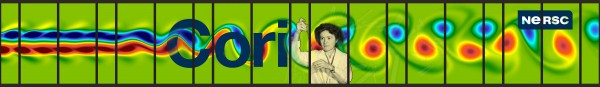 Evaluation: Overhead Analysis
Modified OSU pt2pt osu_latency:  Isend-irecv-waitall
Two interconnected processes
Waitall Time on Haswall
Posting (isend-irecv) Time on Haswall
Lower is better
Async is disabled for eager msgs in Thread(opt)
Visible Delay in waitall:
2 to 3x overhead for eager msgs, because delay of the ofﬂoaded message posting and the synchronization of completion.
Negligible overhead at RNDV messages.
Faster posting time than Original MPI:
Haswell: Up to 1 µs less cost for eager msgs, 0.2 µs less cost for RNDV msgs.
KNL: Up to 5 µs less overhead.
Only enqueuing cost in Casper
19
HPCC 2017, Bangkok
Evaluation: Asynchronous Progress
Profiling Communication Overlap: Isend-irecv-delay(time)-waitall
Two inter-connected processes, change delay time with increasing size
Casper
Offloading all messages
Low overhead
CrayMPI Thread(opt)
No async progress in eager msgs (< 8K)
Enable in RNDV but suffer from overhead
Original MPI 
No async progress
Haswall
KNL
20
HPCC 2017, Bangkok
Evaluation: 2D Nearest-Neighbor Communication
Weak Scaling on Haswell
2D Cartesian topology1
Exchange boundaries with its four neighbors
Isend-irecv-300µs-compute-waitall
Fixed 65536×65536 matrix on every process (512 Kbytes message)
Weak Scaling on KNL
1. MPI Function MPI_CART_CREATE
21
HPCC 2017, Bangkok
Summary
Supporting asynchronous progress is essential for MPI performance
Better communication overlap
Casper: Process-based Asynchronous Progress Model
Designed for multi-core and many-core systems
Dedicating a few cores for communication progress.
Better flexibility, portability, and low overhead.
Supporting both MPI One-Sided and Two-Sided models

Future work
Study load balance for two-sided model when multiple user and ghost processes are involved on a node
Application study
Support MPI collectives !
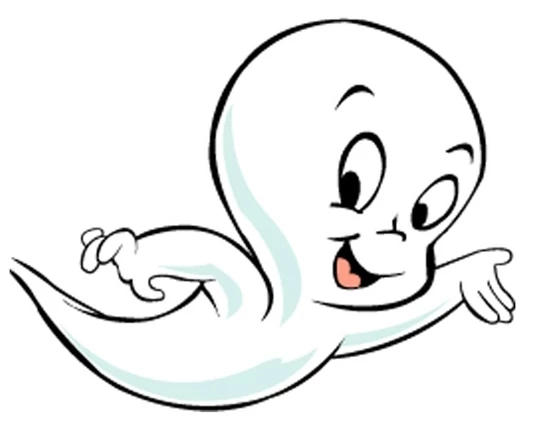 Picture from http://maditsmadfunny.wikia.com/
Casper Project Website: https://www.mcs.anl.gov/project/casper
Software Download:        https://www.mcs.anl.gov/project/casper
	                       https://github.com/pmodels/casper
22
HPCC 2017, Bangkok